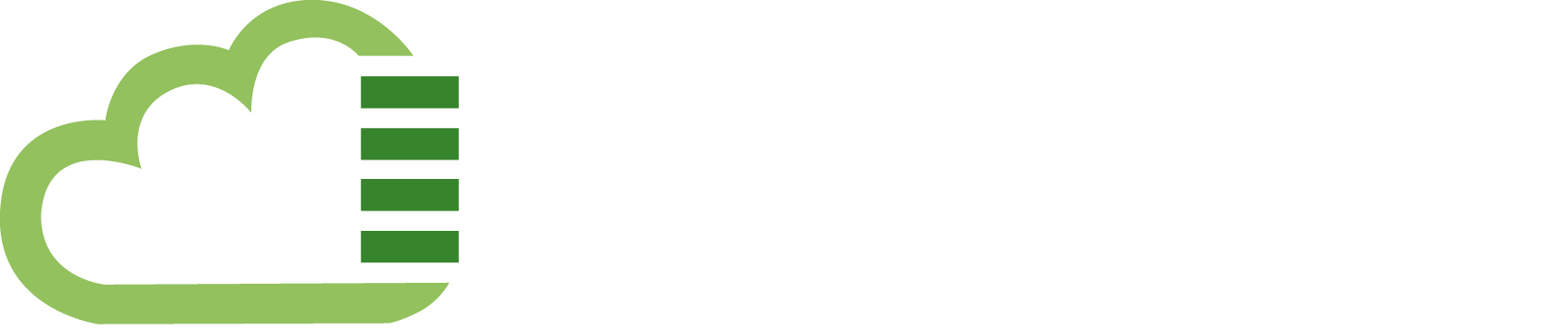 «Υποδομές HPC (High Performance Computing) στα Data Center της Lancom με σκοπό την παροχή ενοποιημένης επεξεργαστικής ισχύος για απαιτητικά περιβάλλοντα και ερευνητικά κέντρα.»
Ομιλητής : Γιώργος Νώλης – CEO Lancom Ltd
LANCOM
100% ΕΛΛΗΝΙΚΟΣ CLOUD SERVICE PROVIDER
2 ΥΠΕΡΣΥΓΧΡΟΝΑ ΙΔΙΟΚΤΗΤΑ DATA CENTERSΣΕ ΑΘΗΝΑ ΚΑΙ ΘΕΣΣΑΛΟΝΙΚΗ
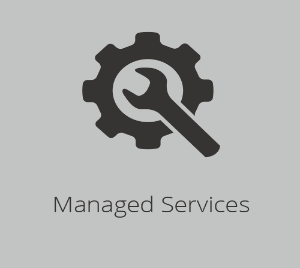 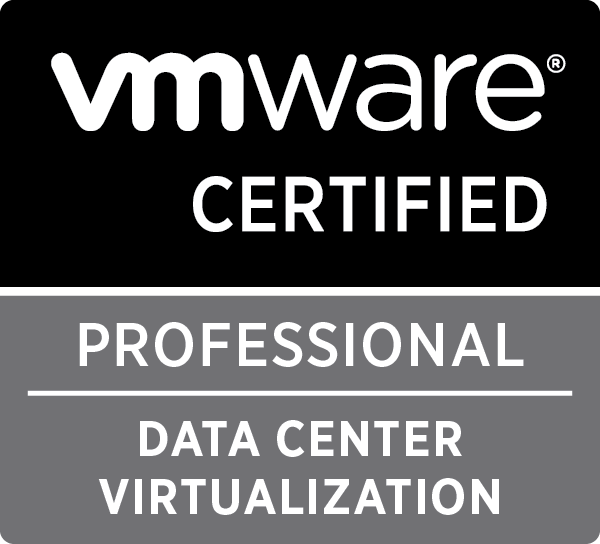 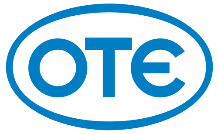 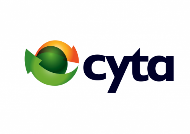 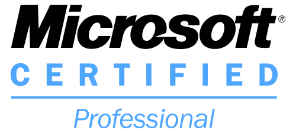 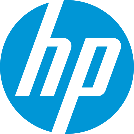 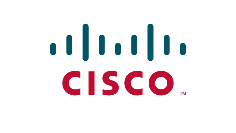 HPC
Cloud
Τι είναι το High Performance Computing (HPC)?
H σύνθεση πολλαπλών υπολογιστικών μονάδων με στόχο την κατακόρυφη μείωση του χρόνου που απαιτείται για την εκτέλεση πολυσύνθετων υπολογισμών σε σύγκριση με έναν  ηλεκτρονικό υπολογιστή.
High Performance Computing
Ενδεικτικές Εφαρμογές HPC
Ενοποιημένη επεξεργαστική ισχύς για απαιτητικά περιβάλλοντα και ερευνητικά κέντρα.
2
1
3
4
5
Rendering
Big Data analysis
3D video modeling
High Available Clusters
Numerical Analysis
Bio-informatics & medical imaging
Ανάπτυξη φαρμάκων
Transcoding
Electronic design automation
Data mining
Προηγμένη μέθοδος ανάλυσης μεγάλου όγκου δεδομένων
High Available Clusters για Mission Critical συστήματα όπως ERP, CRM, POS μεγάλων αλυσίδων
Προαγωγή έρευνας γύρω από τις επιστήμες ζωής
Άμεση μετατροπή κωδικοποιήσεων
Εργαλεία λογισμικού που λειτουργούν μαζί σε μια ροή ώστε να σχεδιαστούν και να αναλυθούν τσιπ ημιαγωγών
Διαδικασία με σκοπό τη διερεύνηση μεγάλου όγκου δεδομένων
Computer Clusters για απαιτητικές εφαρμογές ανάπτυξης φαρμάκων
Μελέτη αλγορίθμων αριθμητικής προσέγγισης για προβλήματα της μαθηματικής ανάλυσης
Μαθηματική αναπαράσταση οποιασδήποτε τρισδιάστατής επιφάνειας η αντικειμένου
Για ταχύτερο Real Time Rendering
7
6
8
9
10
Lancom & HPC
Ενοποιημένη επεξεργαστική ισχύς για απαιτητικά περιβάλλοντα και ερευνητικά κέντρα.
Enterprise Class εξοπλισμό
HPC as a service
Εξειδικευμένο προσωπικό
HPC υπηρεσίες σε επιχειρήσεις
Υλοποίηση με χρήση επεξεργαστών CPU και GPU τελευταίας γενιάς σε Enterprise Class εξοπλισμό Hewlett Packard
Παροχή HPC υπηρεσιών “As A Service”  εκμηδενίζοντας τα κόστη της  αρχικής επένδυσης
Εξειδικευμένο προσωπικό στην υλοποίηση, παραμετροποίηση και υποστήριξη των αναγκών του εκάστοτε έργου
H μοναδική εταιρεία στη χώρα που παρέχει HPC υπηρεσίες σε επιχειρήσεις – οργανισμούς
Lancom HPC Cluster
Χαρακτηριστικά και εξοπλισμός
1
Στέγαση εξοπλισμού σε πιστοποιημένο ιδιόκτητο Data Center
ΙSO/IEC 27001:2013 Certified
ISO 9001:2008 Certified
2
Επεξεργαστική ισχύς
Αριθμός διαθέσιμων πυρήνων: 694 Cores
Συνολική επεξεργαστική ισχύς: 1848 GHz
3
Αποθηκευτικός Χωρος
Μέγιστη διαθέσιμη μνήμη RAM: 4870 GB
Διαθέσιμος Αποθηκευτικός χώρος: 245,46 TB
4
Δίκτυο
Multipath 10G Νetwork
2 ανεξάρτητα redundant κυκλώματα
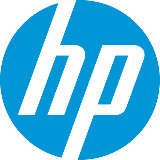 5
Enterprise Class εξοπλισμός
Enterprise HP 3PAR Storeserv Storages
Enterprise HP Blades
[Speaker Notes: In this slide there is a background placeholder. Click to the small icon on the center of the slide and choose an image from computer. When add an image, you must sent it to back with Right Click on Image -> Send to Back -> Send to Back.]
Case Studies
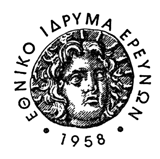 Εθνικό Ίδρυμα Ερευνών
Ανάγκες
Αναζήτηση τρόπων επιτάχυνσης της έρευνας γύρω από την ανάπτυξη in silicο φαρμάκων
Μη δυνατότητα αγοράς εξειδικευμένου εξοπλισμού
Έλλειψη εξειδικευμένων μηχανικών πληροφορικής για παραμετροποίηση πολύπλοκου software για HPC
Ανάγκη αύξησης της λεπτομέρειας της επεξεργασίας
Ανάγκη για  πραγματοποίηση παράλληλων πειραμάτων από διαφορετικούς ερευνητές
Υλοποίηση Έργου
Παραμετροποίηση Cluster, software & Licensing
Τεχνική Υποστήριξη on demand
24/7/365  Operations
384  GB RAM
6 TB SAS Storage
512 GB Enterprise SSD Storage
96  Dedicated Cores στα 2,8 GHz
100% Dedicated Resources
Case Studies
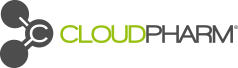 Cloudpharm
Υλοποίηση Έργου
Ανάγκες
Παραμετροποίηση Cluster, software & Licensing
Τεχνική Υποστήριξη on demand
24/7/365  Operations
Βιβλιοθήκη
Σχεδιασμός
Σχεδιασμός & Ανάπτυξη Νέων Φαρμακευτικών προϊόντων – Επανατοποθέτηση Υπαρχόντων
Δημιουργία Βιβλιοθήκης βιοδραστικών ενώσεων
0.5 έως 10 TB SAS Storage
30 έως 1024 GB Enterprise SSD Storage
64 έως 512 GB RAM
24 έως 128 dedicated cores στα 2,8 GHz
Cloud Platform
HPC
Extra Resources on demand
Δημιουργία Online Dynamic Cloud Platform
Elastic High Performance Computing
Oφέλη
Χρήσης HPC as a service
Kόστος συντήρησης
Προσωπικό
Kόστος επένδυσης
Υπολογιστικοί Πόροι
Εκμηδενισμός κόστους συντήρησης υποδομών
Μείωση κόστους χρήσης εξειδικευμένου προσωπικού
Εκμηδενισμός κόστους αρχικής επένδυσης σε εξοπλισμό και υποδομές Data Center
Μείωση κόστους με την δυναμική και εξατομικευμένη  χρήση Υπολογιστικών Πόρων
Ελαστικότητα Πόρων
Τime to market
Υλοποίησης
Άμεση δυνατότητα κάλυψης έκτακτων αναγκών σε πόρους
Μείωση χρόνου έλευσης στην αγορά (time to market)
Μείωση χρόνου υλοποίησης έργου
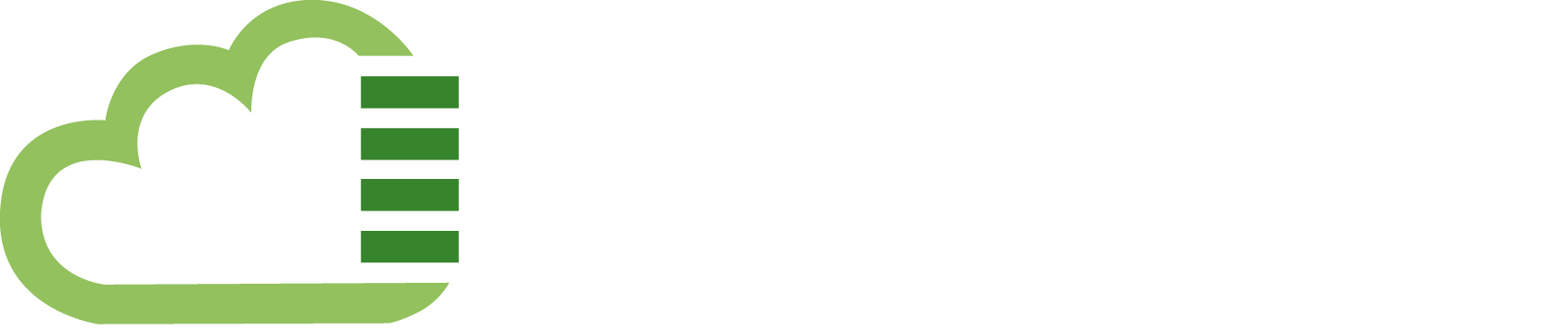 100% ΕΛΛΗΝΙΚΟΣ CLOUD SERVICE PROVIDER
info@lancom.gr
www.lancom.gr
Τ: 214 100 1000F: 214 100 1001
Λεωφόρος Κηφισίας 44Μαρούσι, 151 25, Αθήνα
Βασιλέως Ηρακλείου 40546 23, Θεσσαλονίκη